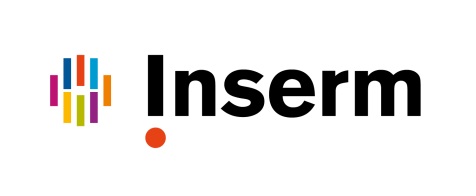 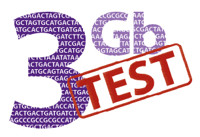 When Opportunity Knocks ? A European perspective on the use of WGS in the clinic
Samantha Leonard, Alexandra Soulier, Anne Cambon-Thomsen
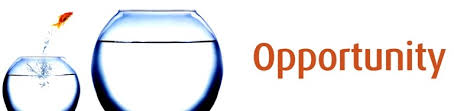 Outline
Introduction to whole genome sequencing – what does it change for clinical medicine?
What ethical challenges are involved in WGS?
Views of professionals
Proposals for clinical use of WGS
Progress of Genetics in Medicine-then
Clinical diagnosis – Downs syndrome
Chromosomes
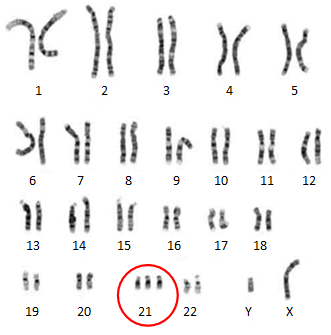 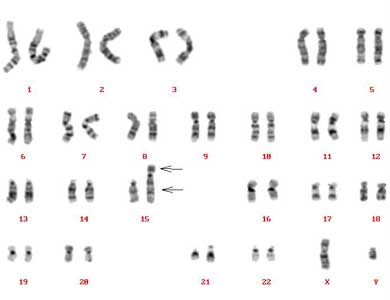 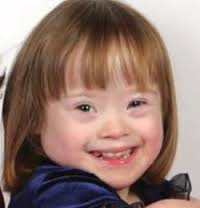 Progress of Genetics in Medicine-now
Single gene tests eg Cystic Fibrosis (CFTR)
Investigation of intellectual deficit – chromosomes – telomeres – aCGH
Future: whole genome sequencing
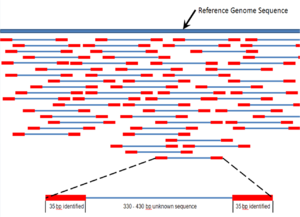 More detailed tests
Caryotype
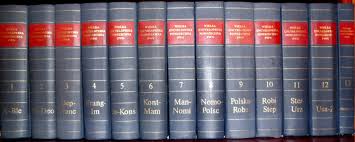 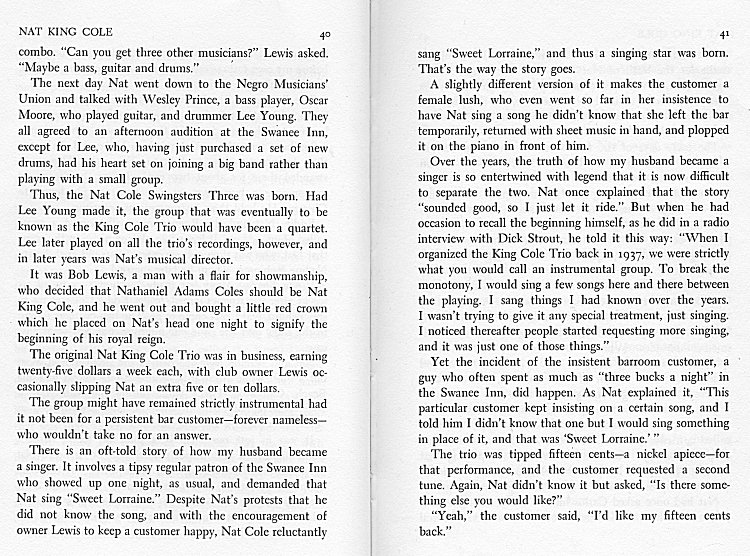 Array- CGH
Whole exome/ genome sequencing
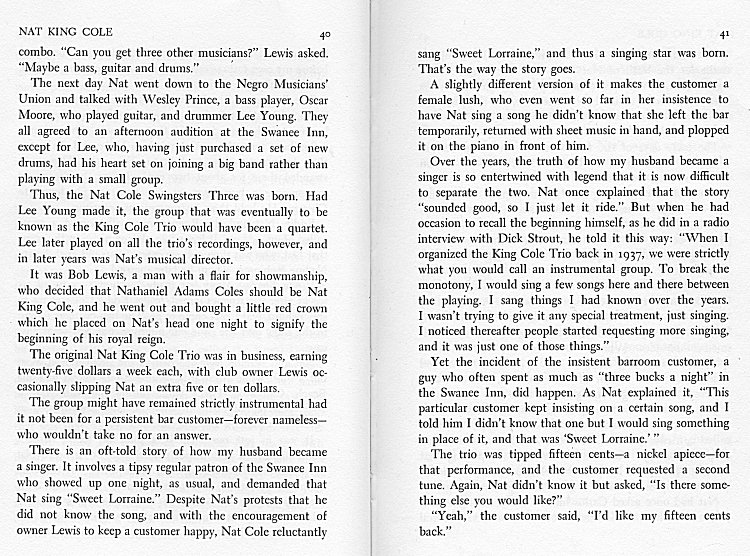 Whole genome sequencing
Changes the paradigm of clinical genetic testing (phenotype – genetic test)
Offers greater diagnostic capacity – speed, lower costs, higher pick-up rate
Disadvantages – uncertainty, data management, unwanted results
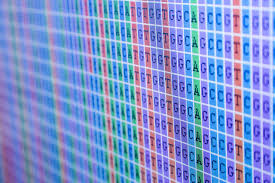 Issues identified through literature search and study of related technologies
Testing children
Prenatal testing
Incidental findings
Informed consent
Storage of data and recontact
Solidarity and equity
Key ethical principles
Right to decide to accept or refuse tests
Maximising patient benefit
Minimising harm
Equality of care and access to care
The ethical challenges
The big one:



 - is this new?
- is this unique?
INCIDENTAL FINDINGS
A big challenge: incidental findings
You go to the doctor to find out why your child has learning difficulties. 

You find out that you carry a high-risk susceptibility gene for breast cancer.
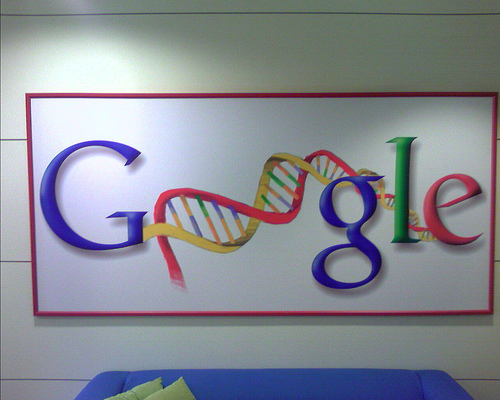 Incidental findings in other areas
Is there a difference?
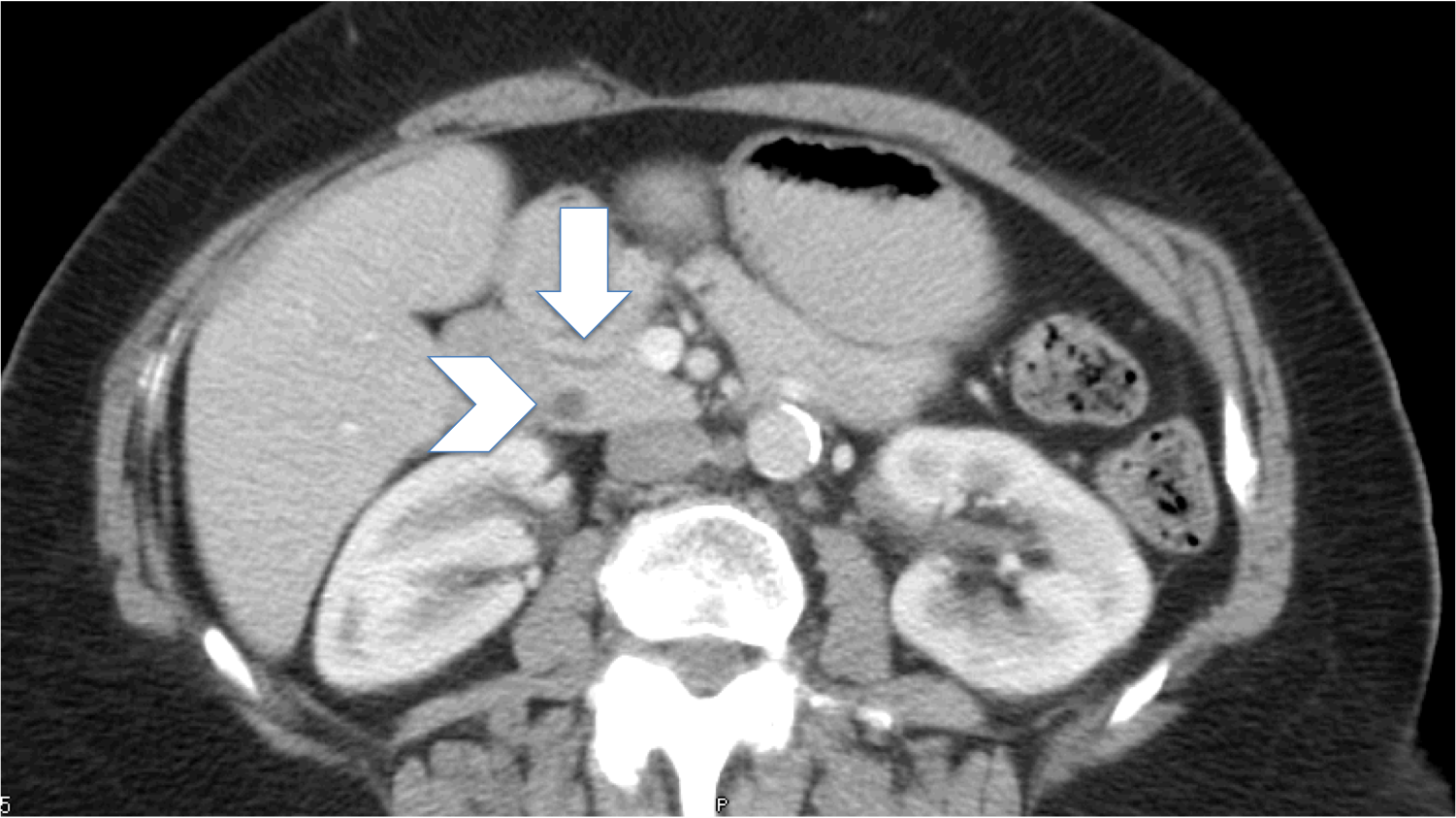 No there isn’t:
Incidental findings occur in all areas of medicine
They are difficult to avoid
Dilemma about sharing, especially if significance unknown
‘Side effect’ of clinical care – forms part of investigation and treatment
Yes there is
Increased frequency of IFs in genetics

Predictive nature

Indirect nature
Radiology= visualising a tumour or other lesion
Genetics = studying a gene which may or may not lead to a particular effect now or in future
Sharing adult-onset results with parents of			c			children having WGS
For: 
If such results are not shared they may be lost/ forgotten
IFs may have implications for one of the parents, - it is in the child’s best interests to have a healthy parent

Against : 
Sharing IF results of adult-onset conditions does not directly benefit the child. 
They should be able to participate in the decision-making
Informed consent
Informed consent
Large amount of information to cover

Understanding of issues

Spend hours obtaining specific consent or opt for ‘broad’ consent?
Return of results
Categories: 
IFs – clinically actionable in adulthood
IFs – clinically actionable in childhood
IFs – clinically significant but not actionable

? Give choice about category of results

Timing
Give all results asap?
Staged return?
Patient held records?
New models of consent
Broad consent sufficient?
A number of issues to cover, 
categories of IFs
Uncertain results
Sharing of results
Re-contact
Database participation

? Use of web tools
Data storage and Recontact
Storage of data and recontact
High volume of unknown variants expected
Technical and ethical problems
Guardianship of interpretable data

1 approach (dept in Netherlands): ask patients to recontact department after 2 years or if new personal or medical history or if feel WGS information may be of benefit
Recontact
Information changes over time
Significance of information for an individual may change over time 
Duty of recontact – patient or genetics service?
Recontact or resequence?
Storage of data?
Security and privacy
Equity and solidarity
Paradigm shift
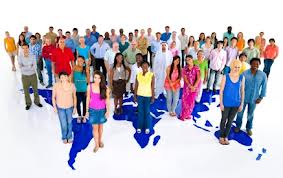 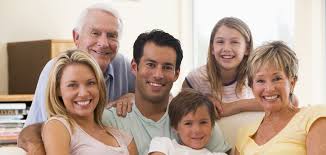 New landscape: solidarity and equity
Move away from patient-centred medicine to communal shared approach
Encouragement/ mandatory sharing within families
Creation of databases for variants
Necessity of populating databases
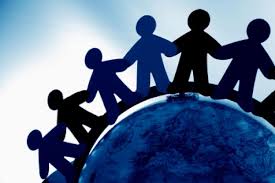 Challenge
Harness the diagnostic benefits of this technology

Minimise the harms
The challenge of developing ethical guidelines
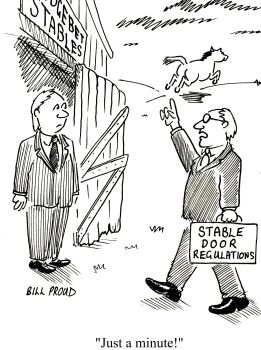 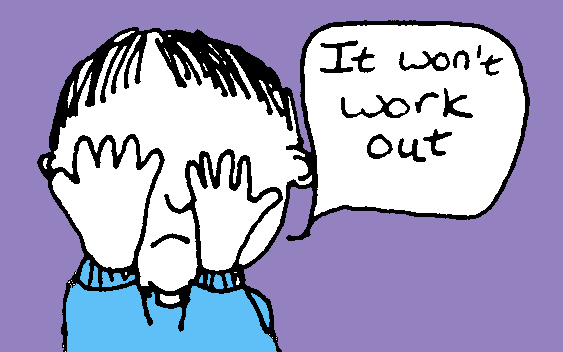 Consequences
Guidelines too proscriptive/ not well adapted
Guidelines too general (guidelines about research needed to formulate guidelines).
Views of genetics health professionals towards diagnostic use of NGS
Incidental findings
Area of convergence: maximising benefit, minimising harm

Area of divergence: how this should be accomplished
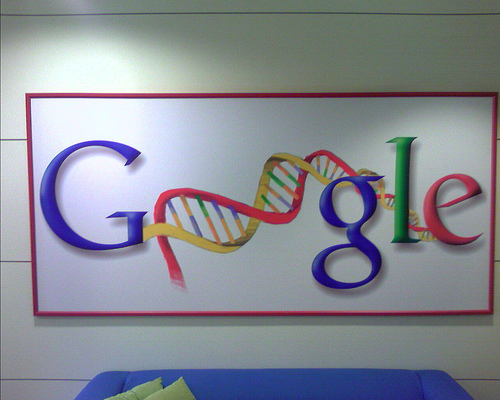 Area of divergence: maximising benefit/ minimising harm
ACMG: opportunistic screening
ESHG: targeted screening

But – evidence that members are less divergent than the recommendations committees
Return of incidental findings to adult patients
Emerging consensus that patient preference should be taken into account

Divergence on issue of what options should be offered 
96% would return clinically actionable findings 
52% of clinical genetics professionals would disclose adult onset conditions that are not clinically actionable (Lemke et al 2013).
Return of results to parents of children undergoing WGS
Consensus regarding return of clinically actionable childhood illness
Divergence regarding adult onset clinically actionable disorders

Traditional stance: Don’t test child for adult onset disorders
Strong arguments that context and avoidable harms in WGS may warrant a different approach
Recontact
Empirical evidence that most patients value being recontacted
Most authors consider recontact to be ethically desirable but practically unfeasible
Otten et al Genetics in Medicine 2014
Survey of European professional stakeholders
147 respondants from 21 countries

54.7% female

28.3% clinical geneticists, 4.1% counsellors
33.1% clinical laboratory
6.2% students/ trainees
Do you agree that all competent adult patients undergoing WGS should have screening of a predetermined panel of genes for clinically actionable disorders?
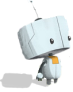 Regarding incidental findings, which of the following result options should be offered to the competent adult patient?:
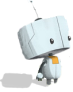 In addition to results related to the indication for testing, options for return of a child's results to their parents should include the following:
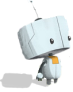 Do you think that WGS in the clinic requires a more in-depth consent procedure than array CGH?
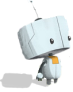 Does the clinical service ordering WGS have a duty to review previous results in light of new information and re-contact patients (assuming consent has been obtained)?
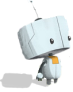 Areas of convergence
Requirement for longer consent process for WGS

86.1%

Sharing of IF results of preventable/ treatable disorders
For adults: 96.5%
For children: 96.5%
Areas of divergence
Return of other IFs for children and adults (untreatable disorders)

Duty to recontact

Use of opportunistic screening
A way forward?
Divergence may be less marked when seen in light of common goal of maximising benefit and minimising harm

Need for exploration of practical options for return of incidental findings (when/ how)

More work to come to a consensus view

Regular revision of guidelines
Proposals: Opportunistic screening
Tests should be targeted wherever possible-opportunistic screening should not be offered at this time. 

Justification: 
difficulties of interpretation 
lack of an infrastructure for long-term follow up of healthy patients with predictions of future disease 
in such healthy patients without a family history penetrance of the known pathogenic mutations may well be decreased owing to selection bias of initial cases)
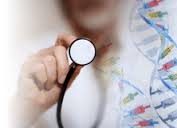 Proposal: Return of incidental findings results
Each laboratory and clinical department will need to decide (if there are no national guidelines) which results will be offered. 

If more than just the “results related to clinical indication” will be given, the patient should be given options for which categories they would like to receive
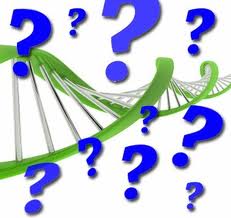 Proposal: children and WGS
Until such time as the ability to interpret variants and to prevent adult onset conditions advances significantly, results for genes known to be associated with adult-onset conditions but unrelated to the condition being tested for should be masked.
Proposal: Recontact
Laboratories should not be expected to issue new reports related to variants outside of the indication for testing. 

If the change is related to a variant reported in connection with the indication for testing then the laboratory could potentially be considered to have a duty to update the report. 

The patient must be informed at the time of testing whether their result is a ‘snapshot’ or an ongoing, evolving process liable to give rise to changing interpretations as knowledge advances.
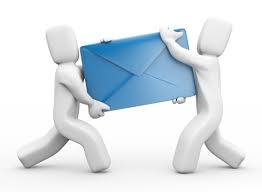 A final thought
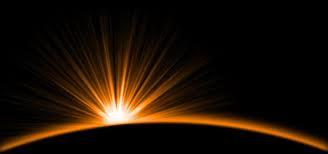 “There is no terra incognita any more, at least geographically speaking. Our life is secured and fulfilled with guarantees and contracts. Maybe this is our last chance to live something we do not expect or something the science cannot interpret yet. (…) Maybe we do need this part of adventure as human beings” (LS1)